Terenska nastava
Krk – Biserujka – Košljun – Jurandvor
24. svibnja 2017. 
6. a , 6. b, 6. c, 6. d
Pogled na more
Pogled prema Biserujki, špilji kojoj se najniža točka nalazi na - 13 metar od tla, a dno špilje je 30 metara iznad razine mora
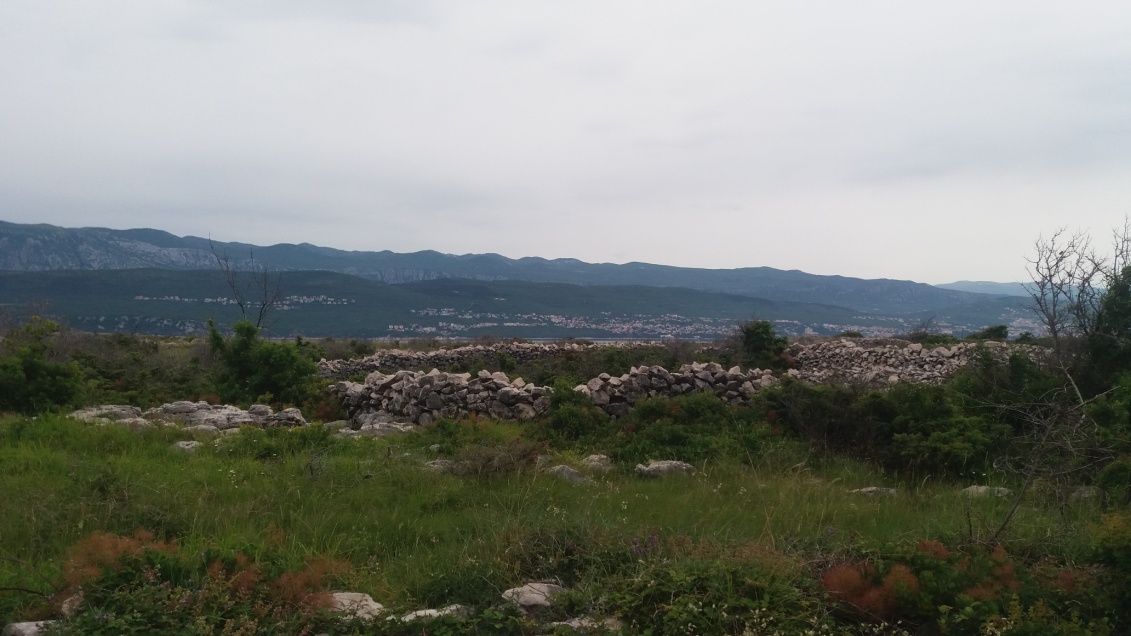 Put prema špilji Biserujki okružen je niskim raslinjem tipičnim za taj dio Hrvatske
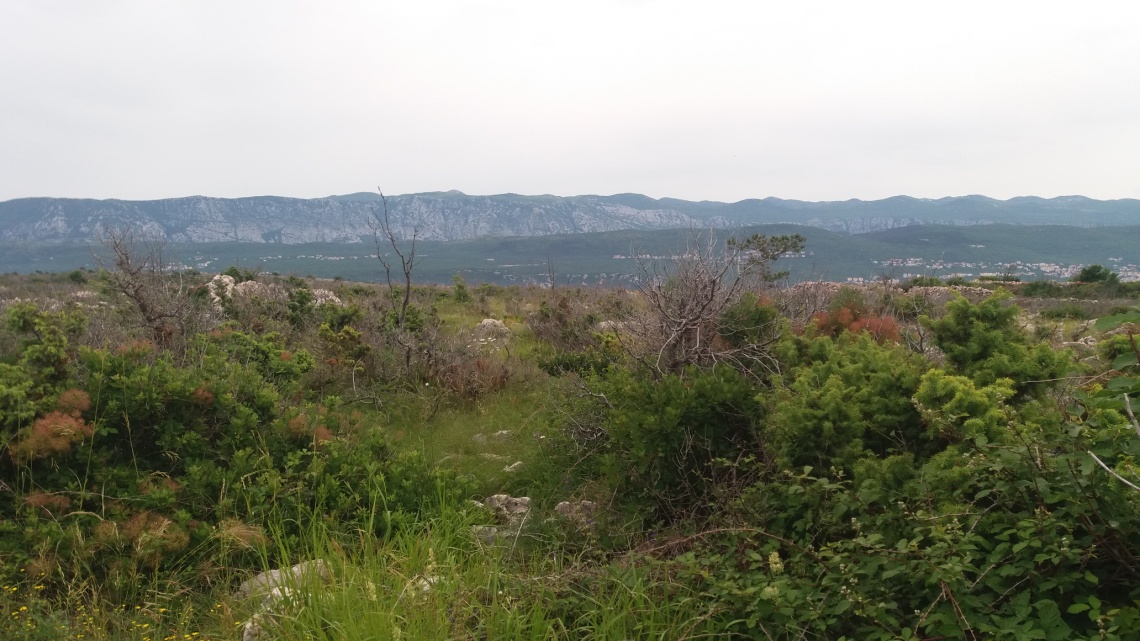 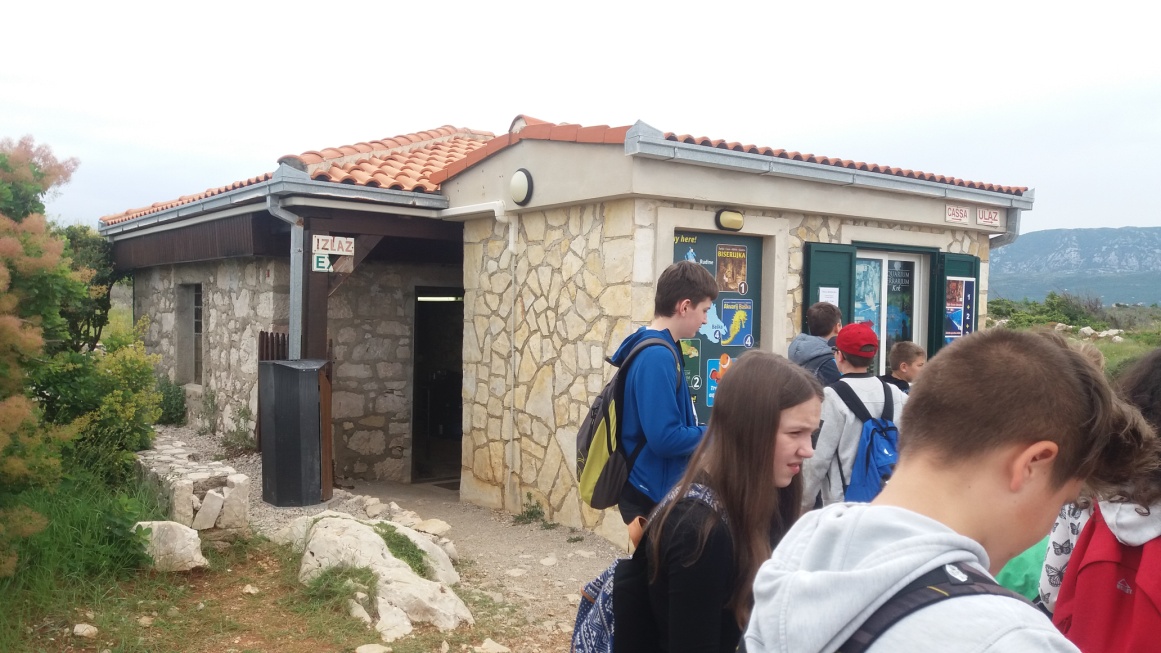 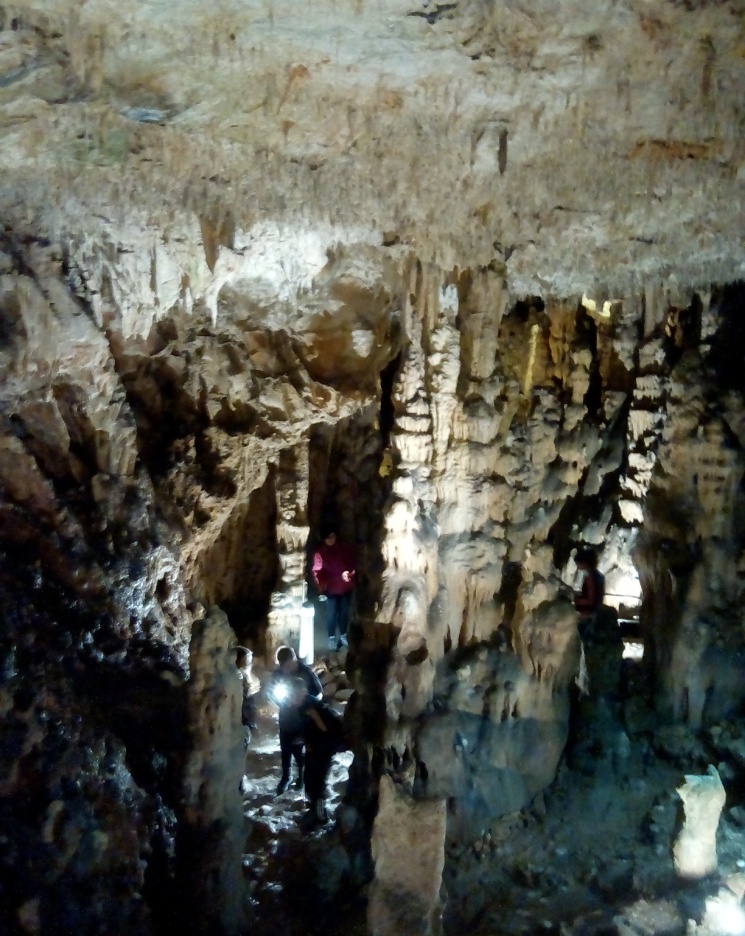 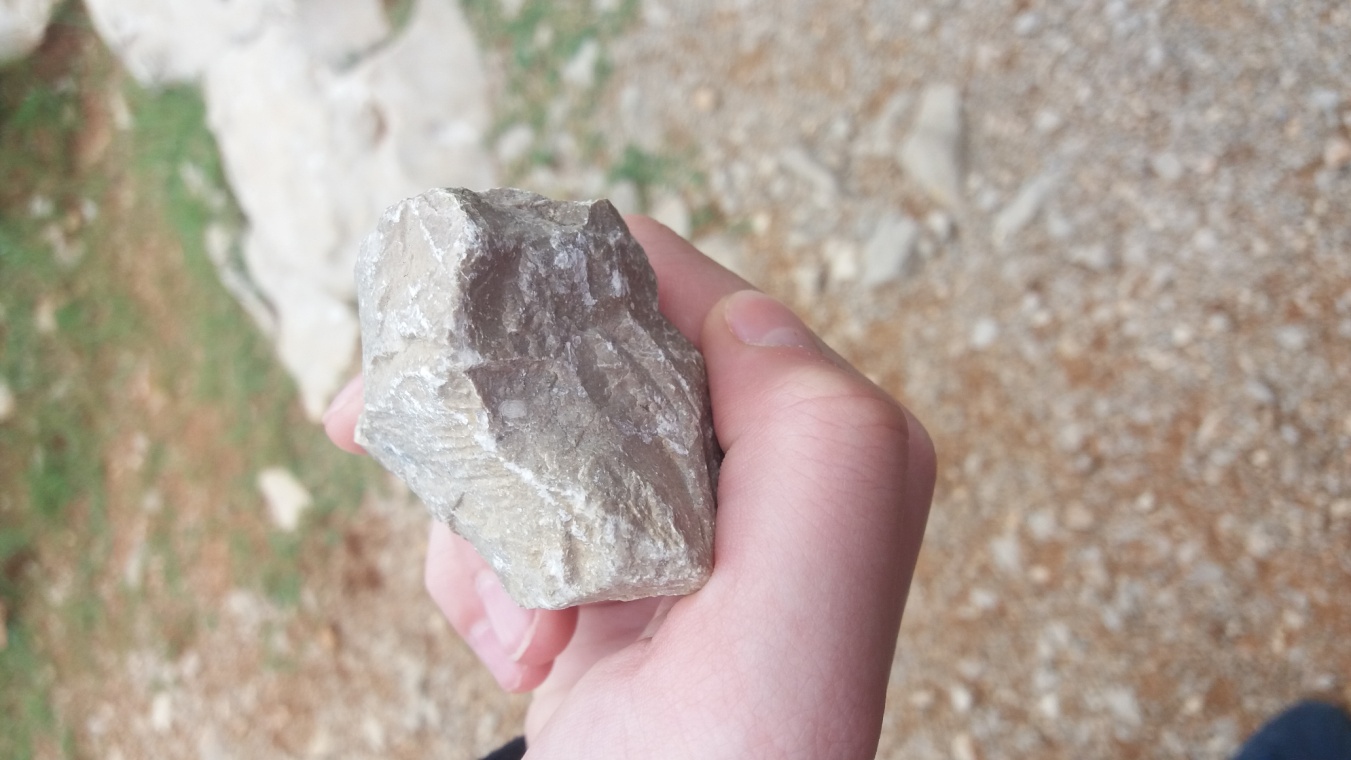 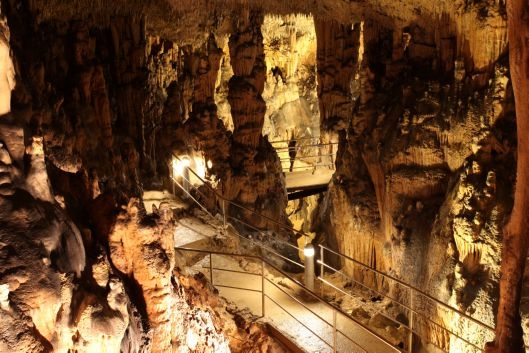 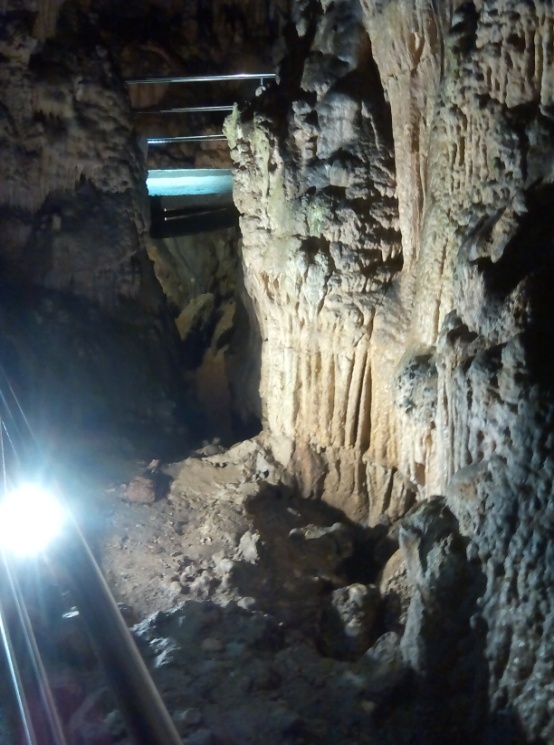 Špiljski medvjed – imitacija ostataka skeleta
Pametne info ploče
Franjevački samostan na otočiću Košljunu
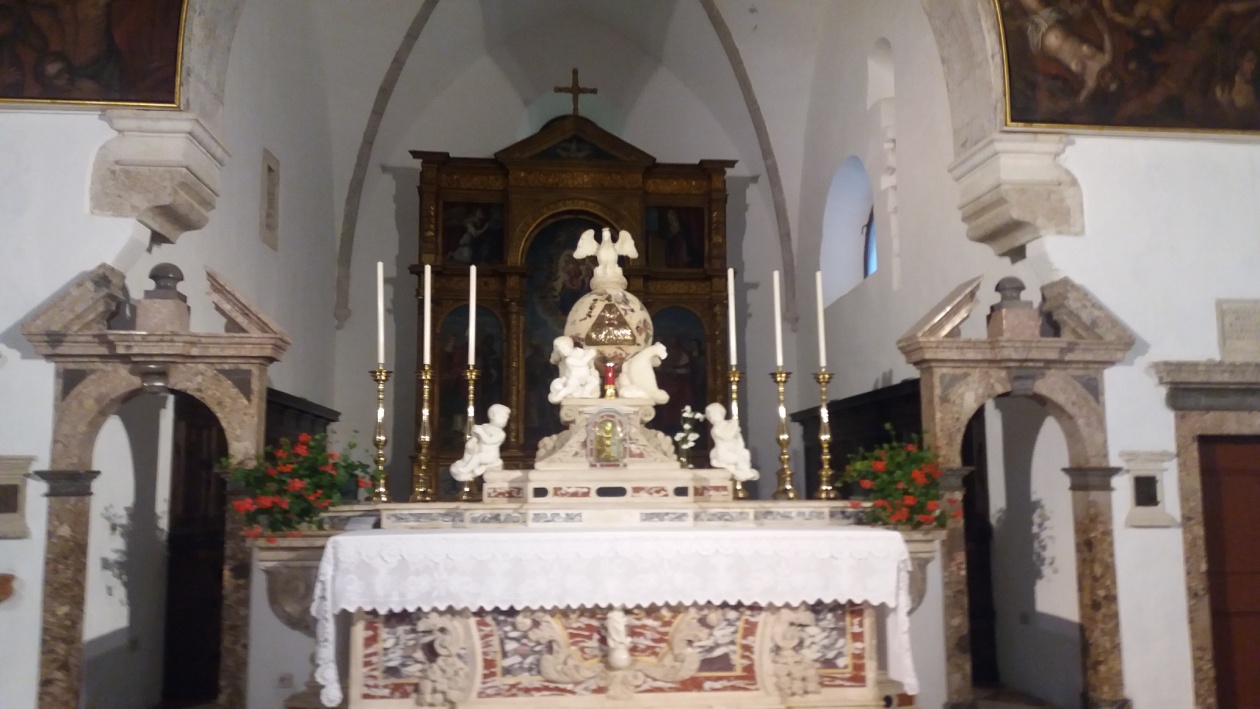 Dvorište samostana svojevremeno poslužilo je kao filmski set za snimanje domaće sapunice.
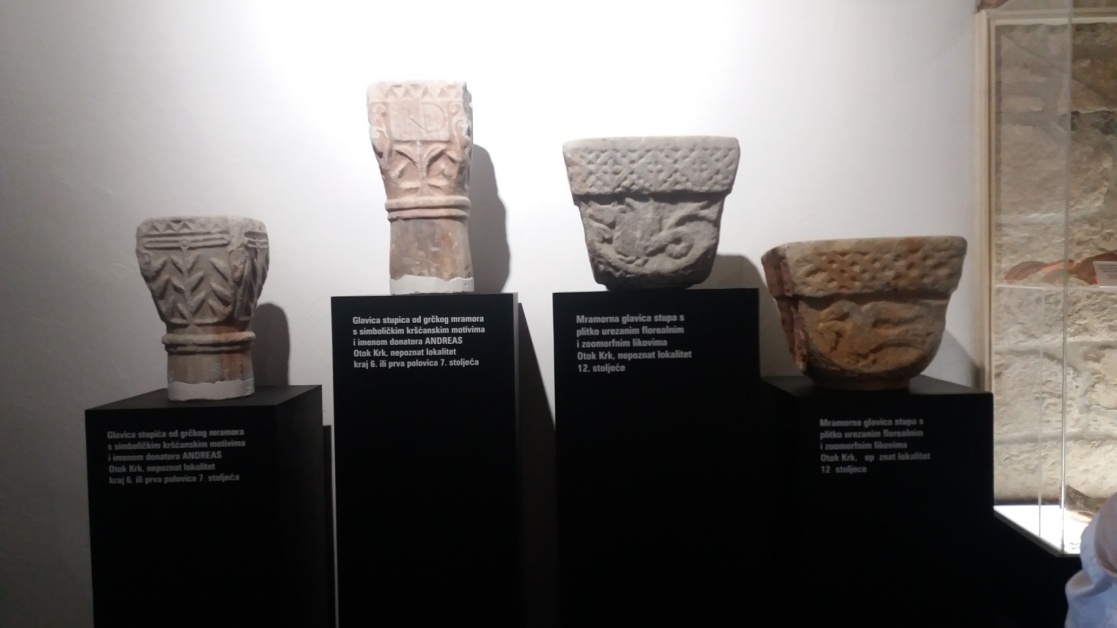 1. muzej
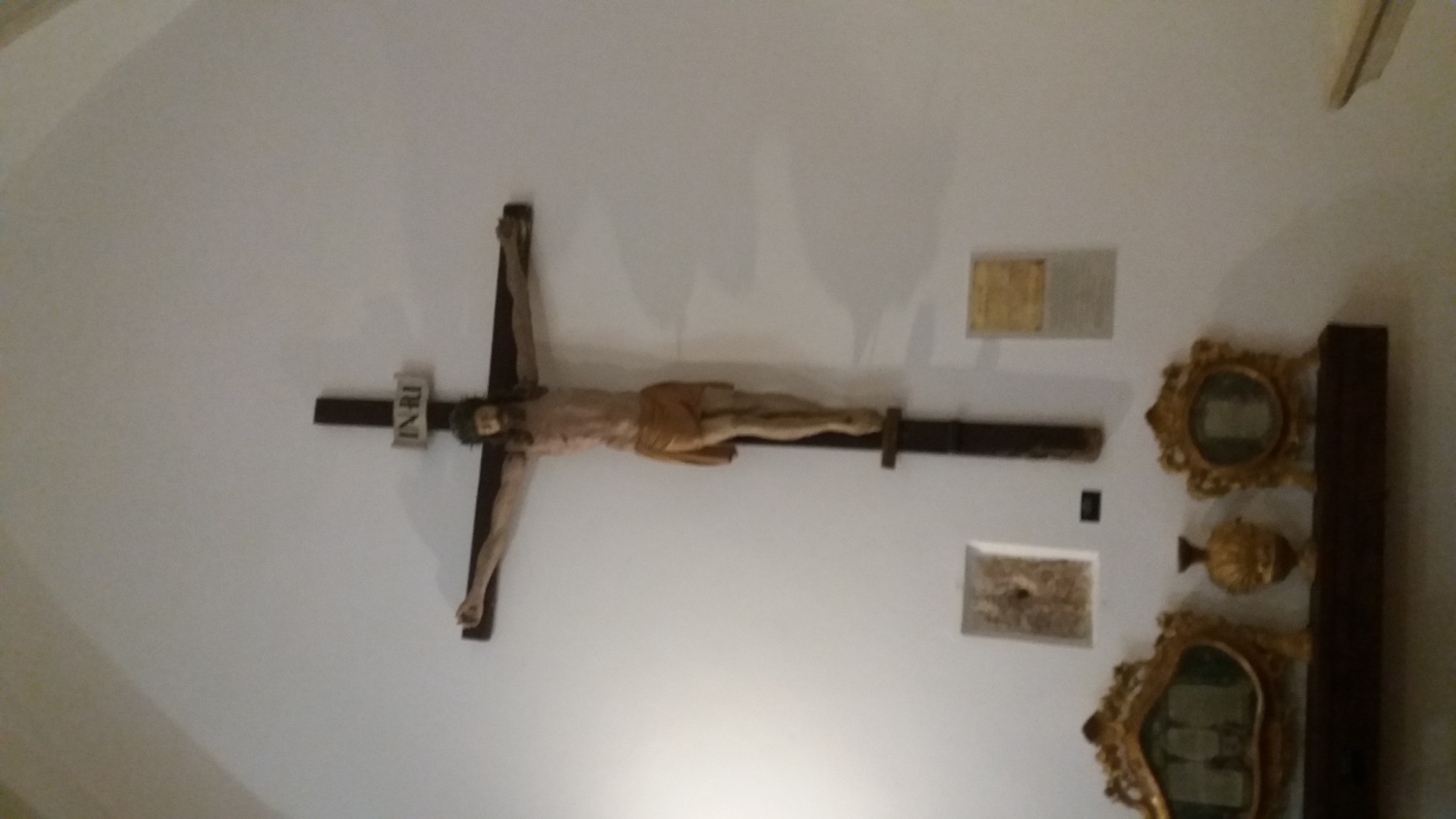 1. muzej
2. muzej
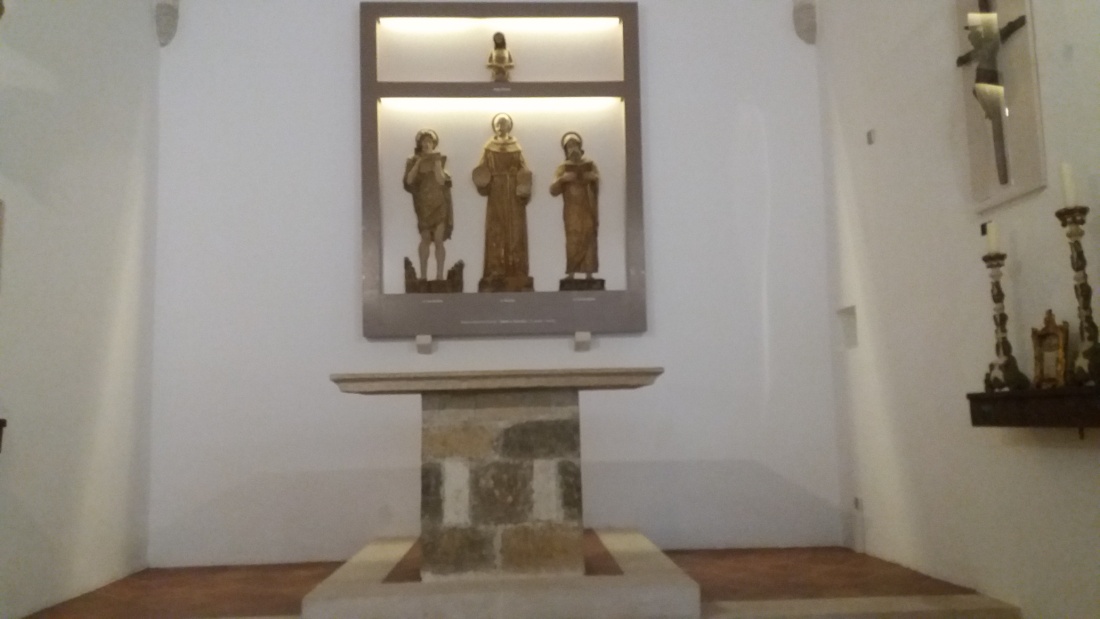 2. muzej
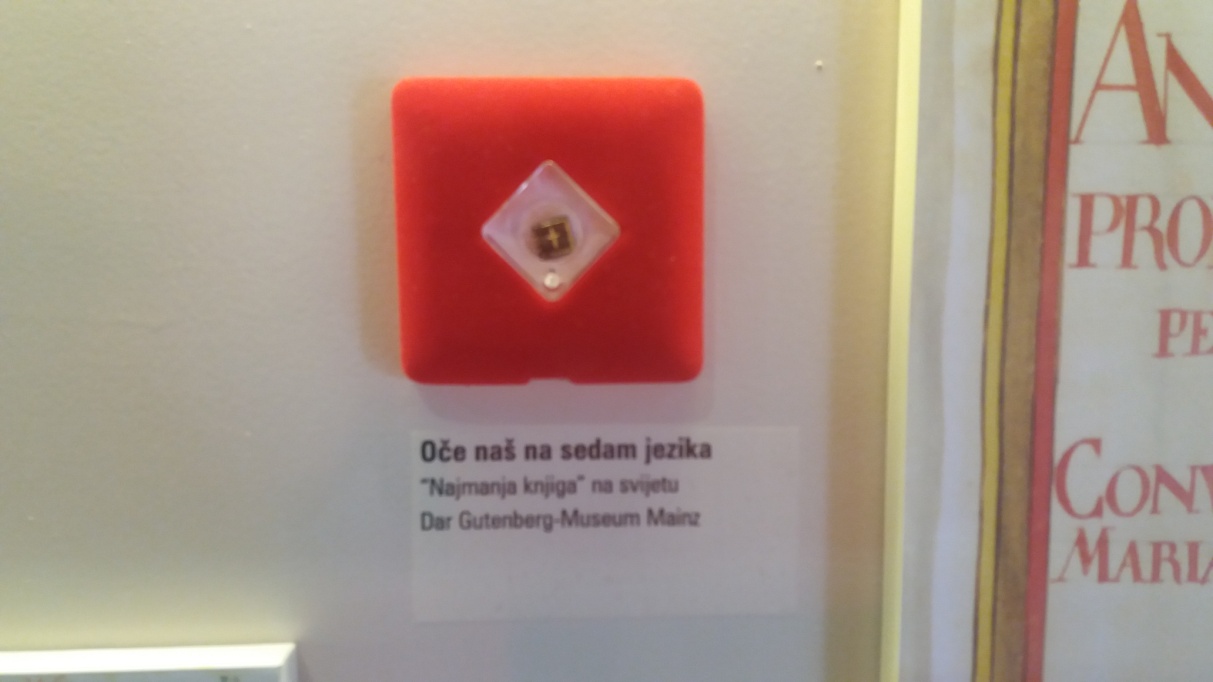 Oče naš – molitva na 7 jezikaNajmanja knjiga na svijetu
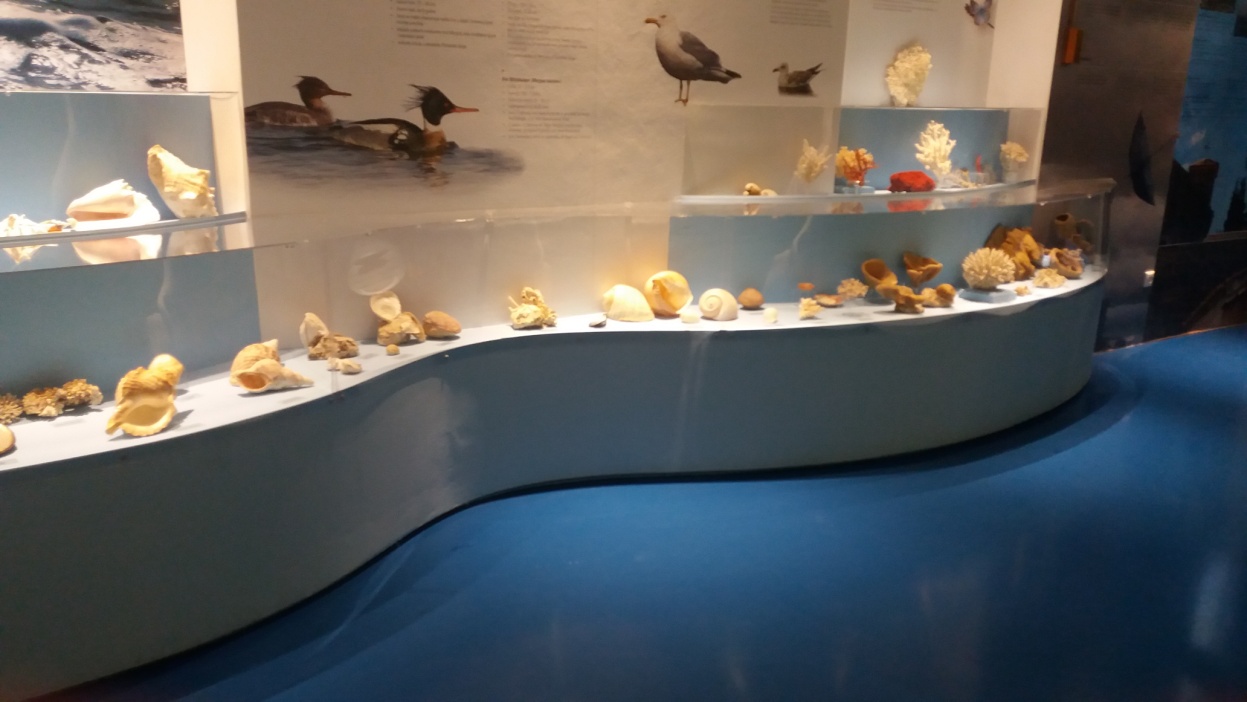 Info ploče kao vodiči unutar muzeja
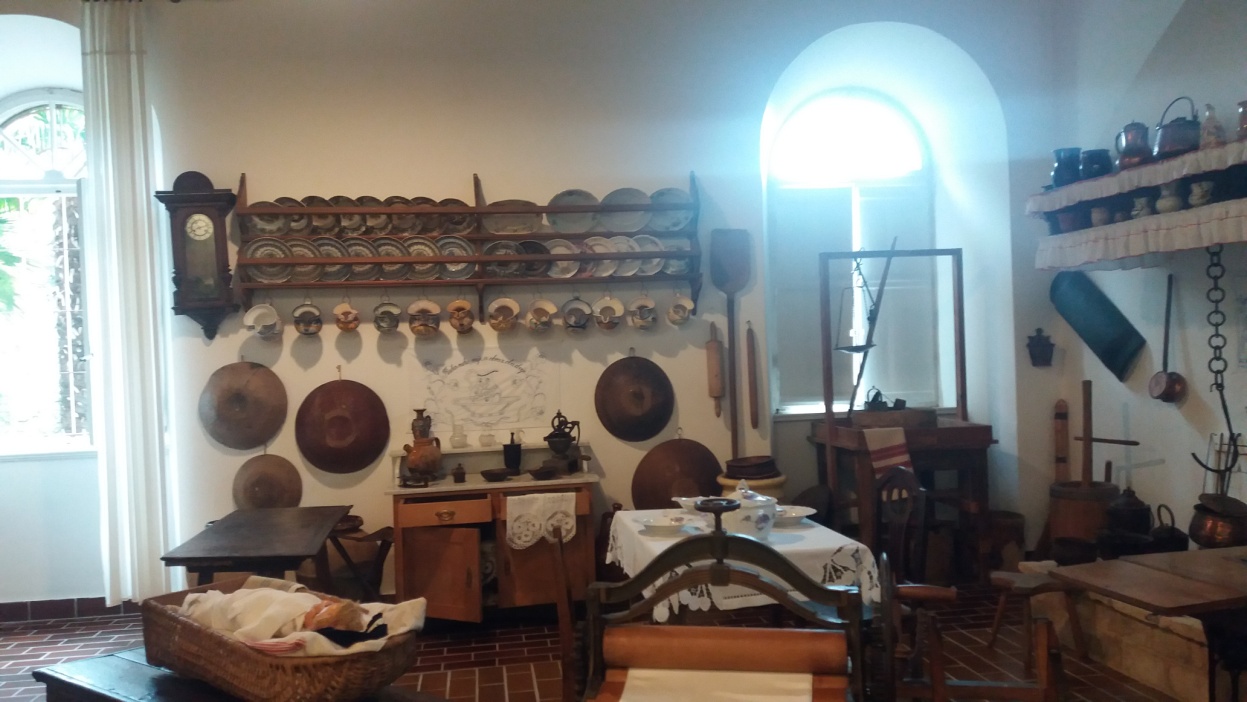 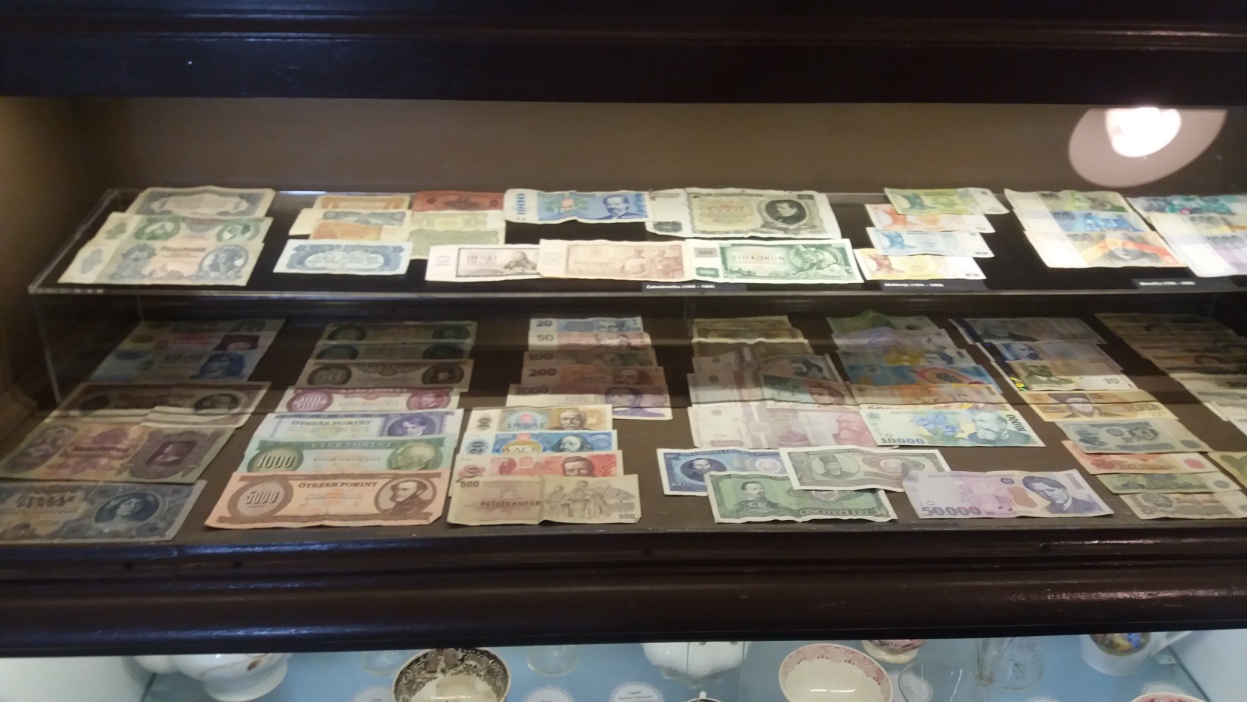 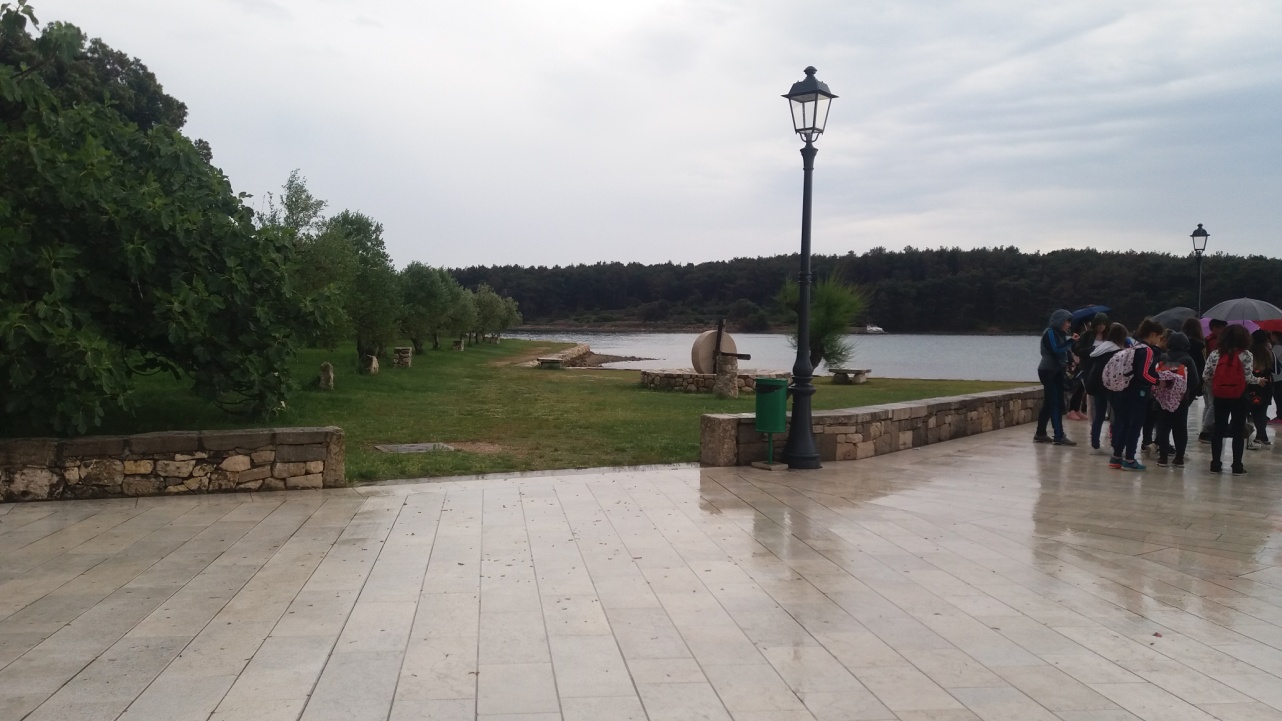 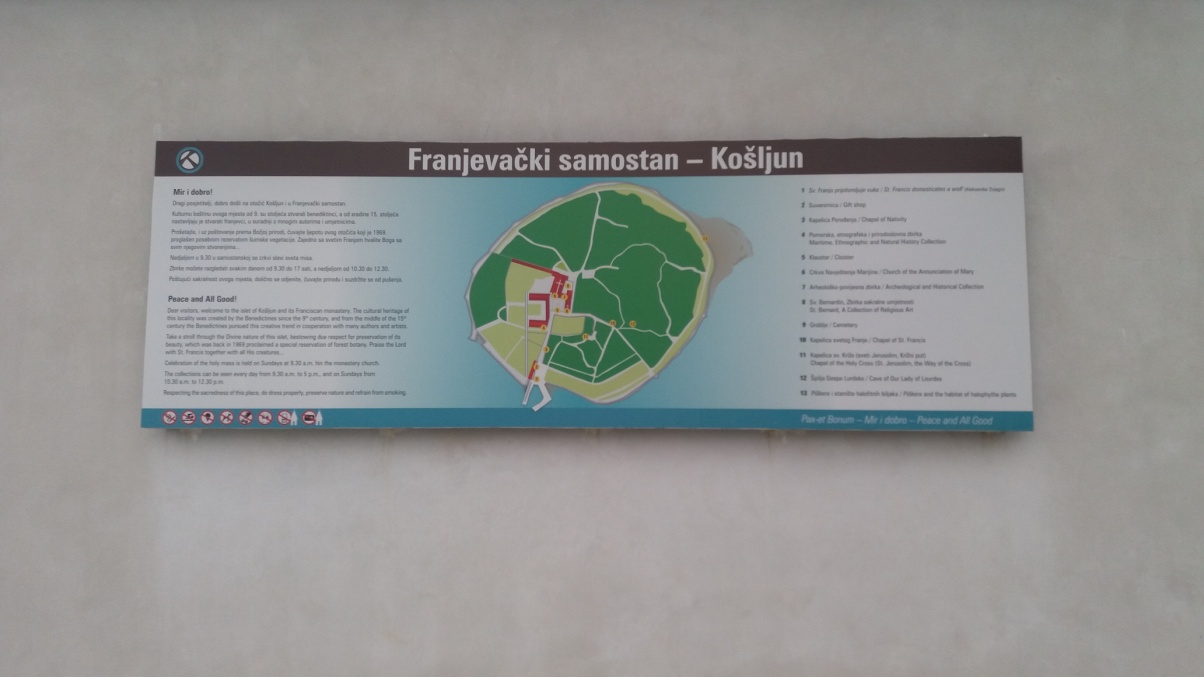 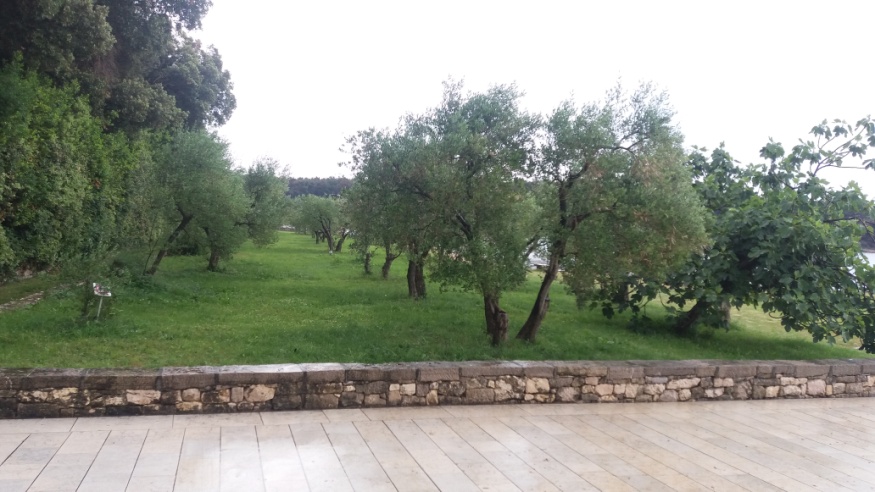 Pismenost Hrvata – Bašćanska ploča
Crkva svete Lucije u Jurandvoru (Baška) mjesto je pronalaska spomenika hrvatske pismenosti.
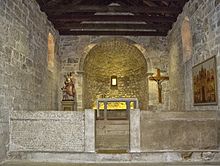 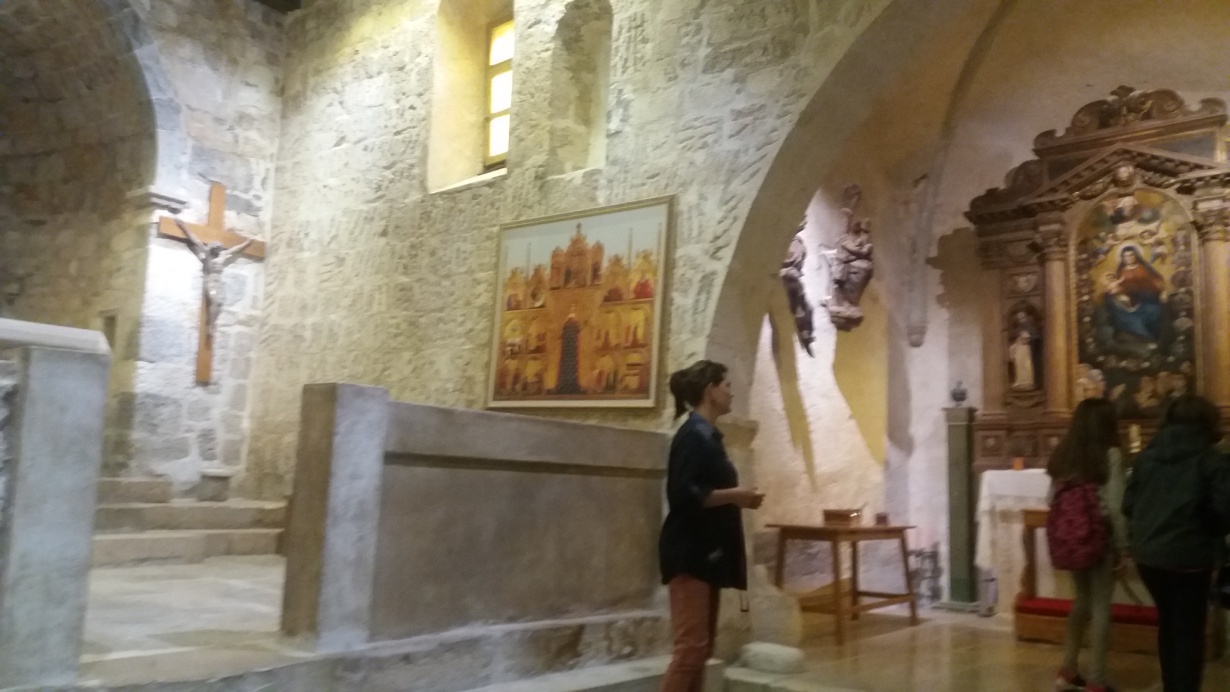 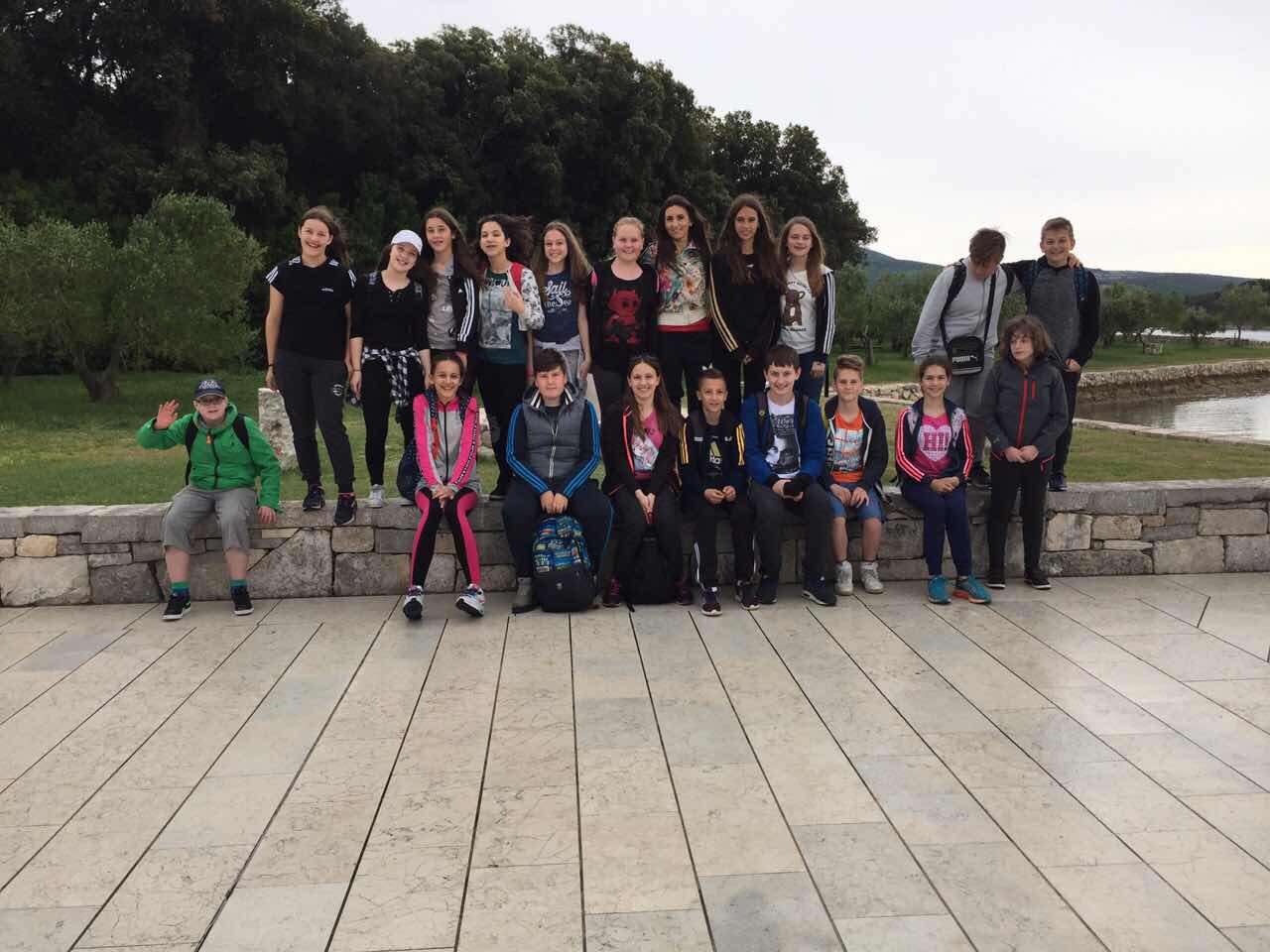 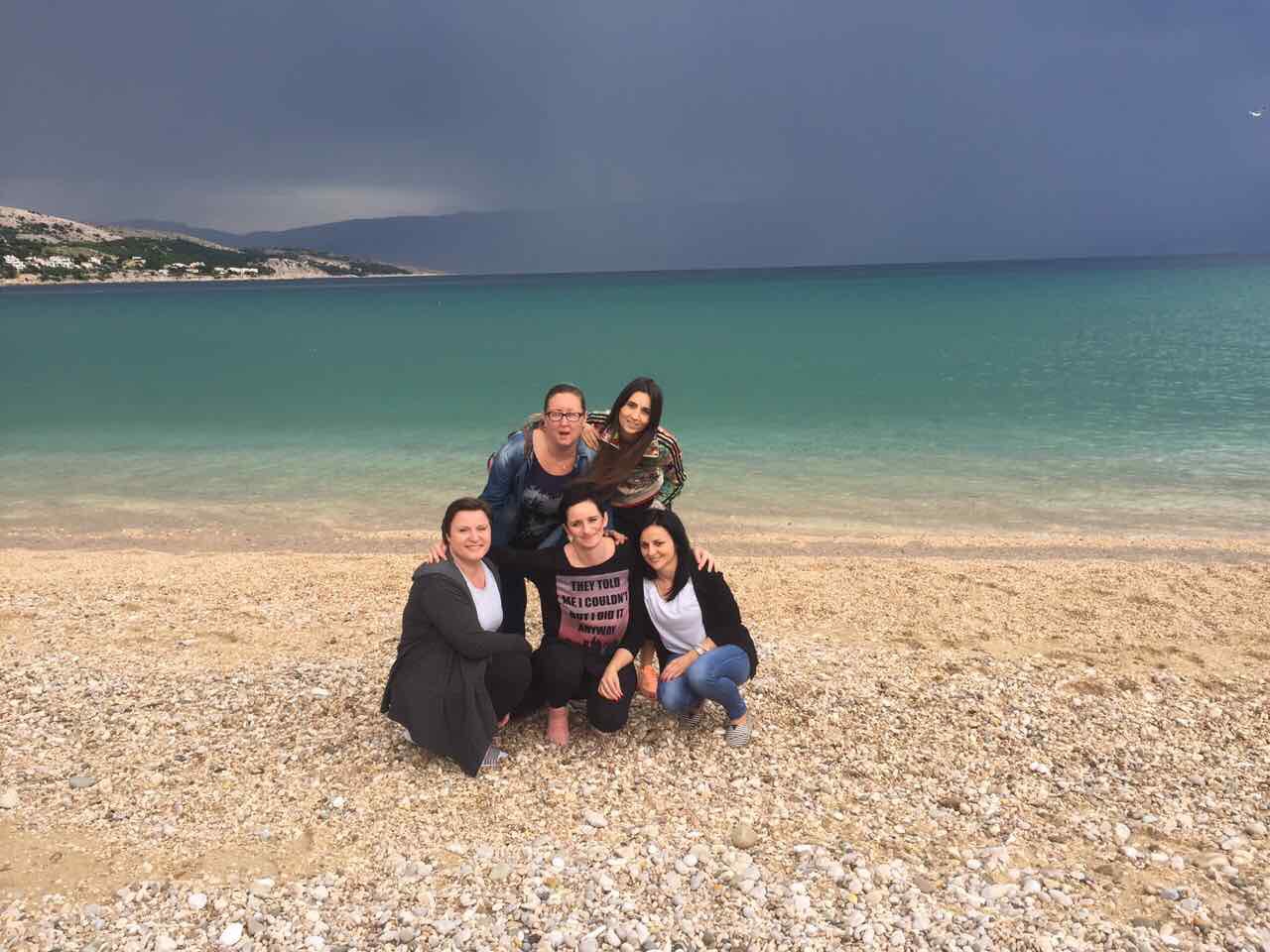 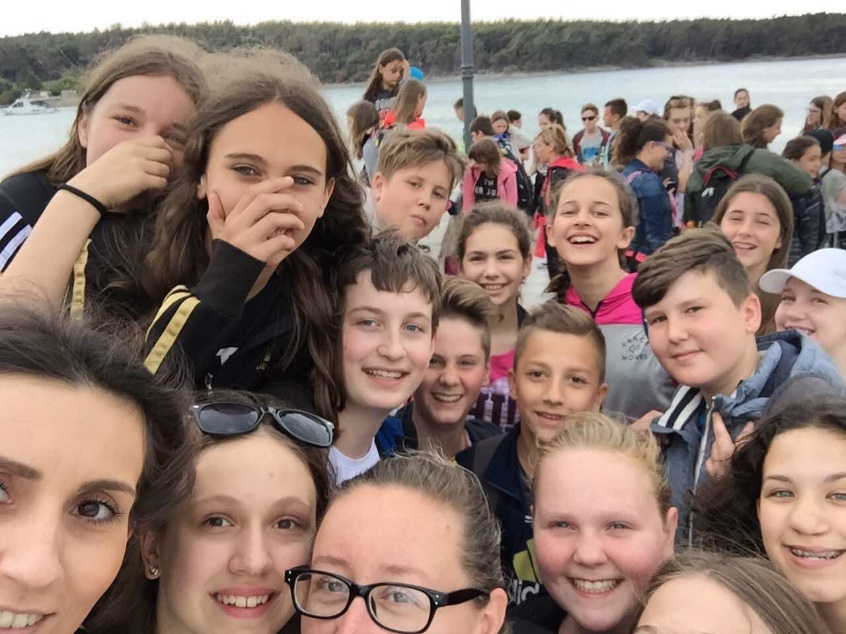 IZRADILE:
Iva Stanisavljević i Gloria Grđan 6.c